Pathogens Computer lesson
Learning Objectives
Describe the structure of a bacteria and virus cell
Explain how they each cause disease
Describe how Semmelweiss tried to stop childbed fever

Name:
1. Pathogens
Define what a Pathogen is (Page 269, 8-9)
2. Pathogens and Disease
Use Page 9, 104 and this link:
http://www.bbc.co.uk/schools/gcsebitesize/science/aqa/keepinghealthy/defendingagainstinfectionrev1.shtml 
to complete this table.
Rearrange the Key Words
abcatrie
atpgsneo
rvsui
hclraoe
3. Ignaz Semmelweiss
Ignaz Semmelweiss was a doctor in the mid 1800s. He wondered why so many women died of ‘childbed fever’ soon after giving birth. He also noticed that student doctors carrying out work on dead bodies did not wash their hands before delivering a baby. When he got them to wash their hands in a chlorinated hand wash before delivering babies, fewer women died. He concluded that something was carried by the doctors from the dead bodies to the women.
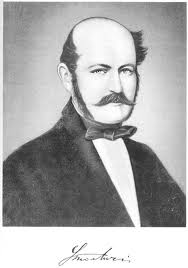 3. Ignaz Semmelweiss
What was Semmelweiss observation?





What was his hypothesis?
3. Ignaz Semmelweiss
The table shows Semmelweiss’ original data.
3. Why did Semmelweiss calculate the percentage of deaths on each ward rather than relying on the number of deaths?
4. What conclusions can be drawn from this data?
Read all of pages 8-9
Design a hygiene memo with 10 bullet points for hospital staff. Base your memo on the scientific principles that Semmelweiss applied to his work.